MUSIT – Veien videre
Innhenting av informasjon fra museumsdirektørene for møtet med MUSIT’s styre 15 oktober 2019
Bakgrunn: MUSIT ekstraordinært årsmøte den 22.08.2019
Styret skal ivareta de oppgaver som er beskrevet i vedtektene for MUSIT. Styret skal  samtidig ha et særskilt ansvar for å følge opp rapporten «Evaluering av universitet museenes IT organisasjon MUSIT» utarbeidet av Deloitte på oppdrag fra MUSITs eiere.
Styret skal vurdere de utfordringer og tiltak som omtales i rapporten. Identifiseres det behov for endringer skal de gjennomføres så raskt som mulig. Endringer som krever større strukturelle endringer i MUSIT samarbeidet og/eller innebærer behov for endringer i finansiering skal legges frem for årsmøte som avholdes i februar. 
Styret må sikre at de museumsfaglige synspunktene blir ivaretatt i dette arbeidet.
I henhold til vedtektene for MUSIT skal styret velges for 3 år. Det nye styret gis en  virketid frem til neste årsmøte. 
Det det skal opprettes en referansegruppe med en representant fra hvert av museene. Styret fastsetter mandat for referansegruppen. Styret oppnevner medlemmer i dialog med museene. 
Styret kaller inn til eiermøte ved behov
Styret tilnærming
Styret ønsker å tilnærme seg arbeidet i tre faser:
Gjøre seg kjent med MUSIT sin virksomhet og de behov museene ønsker å realisere gjennom MUSIT sitt arbeid.
Vurdere MUSIT sin rolle som bestiller og komme med forslag til eventuelle tiltak :
Endringer basert på museenes behov
Endringer i organiseringen av bestiller-rollen / styringsmodell
Vurdere krav til leverandør og hvilken (type) leverandør som best dekker kravene
Vurdere finansielle behov.
Spørsmål
MUSIT styre ber om at musene besvarer følgende spørsmål (se påfølgende sider) 
Svarene legges inn i denne presentasjonen for dokumentasjon.
Ønsker man å gi mere detaljert informasjon, kan det spilles inn på notatform som et vedlegg.
1. Hvilken rolle har MUSIT for å realisere museets strategi og drift i dag?
De vitenskapelige samlingene er kjernen i vår virksomhet. Samlingene er et viktig kunnskapsgrunnlag og vår viktigste forskningsinfrastruktur

Vi skal utvikle en effektiv infrastruktur for samlingene hvor arealer, informasjonssystemer, kompetanse og arbeidsprosesser er moderne og godt integrert

Samlingsforvaltningen styrkes gjennom tverrfaglig og nasjonalt samarbeid

Samlingene og tilhørende data er digitalt tilgjengelige
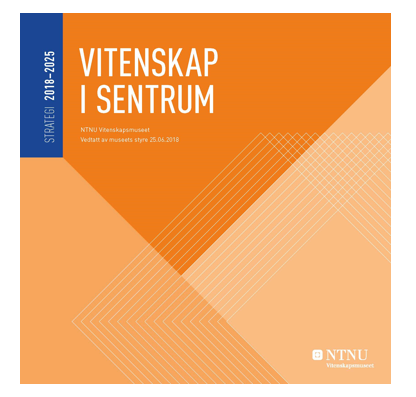 1. Hvilken rolle har MUSIT for å realisere museets strategi og drift i dag?
MUSIT - et verktøy for å realisere vår strategi og våre driftsoppgaver:
MUSIT leverer basisverktøy for dokumentasjon, forvaltning og drift av samlingene
MUSIT i sin nåværende form har vært et viktig skritt på veien mot en bedre samlingspraksis, bedre sikring av samlingene og konsolidering av dataflyt ved museet
MUSIT er en viktig samarbeidsarena for koordinering, standardisering og erfaringsdeling og mellom museene
Status
Ved utgangen av 2018 hadde Vitenskapsmuseet: 

Arkeologiske gjenstander: 1 794 808, hvorav 71,6 % er digitalisert 

Naturhistoriske objekter: 1 382 158, hvorav 95,2 % er digitalisert
2. Hvilken rolle ønsker du at MUSIT skal ha i fremtiden for å realisere museets strategi?
Samordne museenes behov for IT-løsninger i samlingsforvaltningen
Være en profesjonell forvaltningsorganisasjon med bestillings-, utrednings- og forvaltningskompetanse på digitale løsninger
MUSIT og museumssamarbeidet bør være en primær strategi for å sikre langsiktig bevaring og utvikling av samlingsdata på en effektiv, bærekraftig og faglig begrunnet måte ved museene
Fortsatt være en samarbeidsarena for koordinering og erfaringsdeling mellom museene
Belastningen på fagmiljøene mht. utredning og drift av organisasjonen må reduseres. MUSIT bør fungere på en måte som frigjør tid til faglig arbeid mot samlingene.
3. Hvordan ivaretar MUSIT sin bestiller-rolle i dag?
Bestiller-rollen er skalert på et alt for lavt nivå: i prinsippet fagfolk i museene som snakker med programmerere via en daglig leder, snarere enn en profesjonell organisasjon som kommuniserer med leverandører
Forventer at fagfolk ved museene skal ha nødvendig organisatorisk og IT-faglig kompetanse til å mene noe om teknologivalg, arkitektur, organisering av utviklingsarbeid. Det har vi ikke. 
Lokaliseringen av MUSIT og valgt drifts- og utviklingsenhet ved ett av universitetene utydeliggjør ansvars- og rollefordeling – bestiller og leverandør er lokalisert i samme organisasjon 
Koordineringsgruppenes ansvar for faglige prioriteringer og fremdrift har blitt utydelig gjennom IT-infrastrukturprosjektet
4. Hvordan burde man organisere bestiller-rollen i fremtiden, i den grad det er behov for endringer?
Nye MUSIT/Ny organisering bør innrettes som en profesjonell IT-organisasjon med nødvendige roller, oppgaver og kompetanse

Fagfolk i museene har kompetanse til å ivareta deler av bestiller-rollen i form av behovsinnhenting i fagmiljøene. Men en annen profesjon må ivareta bestiller-rollen på IT-siden. 

Nye MUSIT/Ny organisering må sørge for en langt mere profesjonell anskaffelses- og bestillingsvirksomhet, implementering, porteføljestyring, endringshåndtering – en organisering som håndterer hele syklusen for tjenestene. 

Nye MUSIT/Ny organisering må innrettes for å ivareta en langt mere dynamisk og sammensatt portefølje enn i dag. Egenutvikling er bare én mulig strategi for å levere tjenester, og krever stor kapasitet
5. Hva er de viktigste årsakene til manglende fremdrift i prosjektet så langt?
Manglende kapasitet og kompetanse på utviklingssiden
Uklar ledelse av utviklingsapparatet
For stor teknologisk gjeld - terskelen over til nye teknologiske rammeverk er for høy
- Startet prosjektet mange år for seint
Utdatert leveransemodell. Valg av egenutvikling går på bekostning av tilgjengelige løsninger, teknologi, oppdatering av rammeverk mm. 
Manglende samsvar mellom omfanget på oppgaver og portefølje og skalering av MUSIT-organisasjonen
Krevende forvaltning og drift av gamle løsninger
Andre viktige forhold:
«På tide med en fot i bakken»
Valgt leveransemodell har ikke gitt tilfredsstillende leveranser
Alt i ett egenutviklet system er krevende og lite fleksibelt, ikke bærekraftig
Ambisjoner om tverrfaglige løsninger vanskeliggjør utrednings- og utviklingsarbeidet
?Natur/kultur – ulike løsninger
?Egenutvikling og/eller kjøpte fleksible plattformer
?Hva med samlinger der en ennå ikke har nasjonale løsninger
Stor risiko nå med lav motivasjon i museene for å bidra inn i prosjektet
MUSIT styringsmodell – vedtekter av 1. januar 2014
Årsmøte
(eierne)
 Rammer for styret
 Saker til årsmøtet
FKG
Koordinerings-gruppe for naturhistorie
 Mandat
 Handlingsplan
Styre
Koordinerings-gruppe for kulturhistorie
 Mål & strategi, kontrakter
 Årsplaner & budsjett, fremdrift & avvik
Daglig leder har et utydelig mandat – prosjektleder eller støtteapparat ?
Daglig leder
Snakker FKG samme språk som styret ? Det mangler en produkteier som kan omsette brukerbehov til krav – mot prosjektet og ikke styret.
 Iverksettelse av planer & tilsyn
 Fremdrift & avvik
USIT
Roller og leveransemodell er ikke definert
Revidert MUSIT styringsmodell for diskusjon
Årsmøte
(eierne)
 Strategisk råd, oppfølgning av Deloitte rapport
 Rammer for styret
 Saker til årsmøtet
Referansegruppe (rep fra museer)
FKG
Koordinerings-gruppe for naturhistorie
 Årsplaner & budsjett
Styre
Koordinerings-gruppe for kulturhistorie
Daglig leder
 Mål & strategi, kontrakter
 Prosjekt & driftsregnskap, fremdrift & avvik
 Planer
 Funksjonelle krav
Produkteier
(MUSIT)
Prosjektleder
(MUSIT)
 Iverksettelse av planer & tilsyn
 Fremdrift & avvik
Prosjektleder«ny arkitektur»
Driftsleder«gammel arkitektur»
Løsningsarkitekt
Leverandør(er)

NB!
Logiske roller – en person kan dekke flere roller
Leveranseteam / utviklere
Driftsteam
Testleder